ΕΡΕΥΝΑ ΜΕ ΘΕΜΑ ΤΗΝ ΧΡΗΣΗ ΤΩΝ ΦΑΡΜΑΚΕΥΤΙΚΩΝ ΟΥΣΙΩΝ
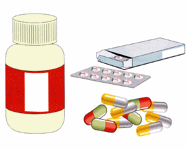 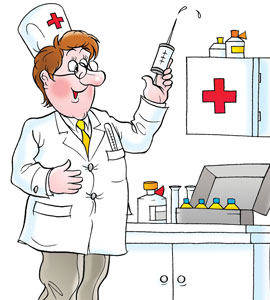 ΧΛΙΑΠΑ ΕΛΕΝΗ
ΠΑΠΑΓΕΩΡΓΙΟΥ ΑΝΑΣΤΑΣΙΑ 
ΝΕΟΦΥΤΟΥ ΜΑΡΙΑΛΕΝΑ
Πόσο χρονών είστε ;
ΣΥΜΠΕΡΑΣΜΑ
Κάνουμε σωστή χρήση φαρμάκων